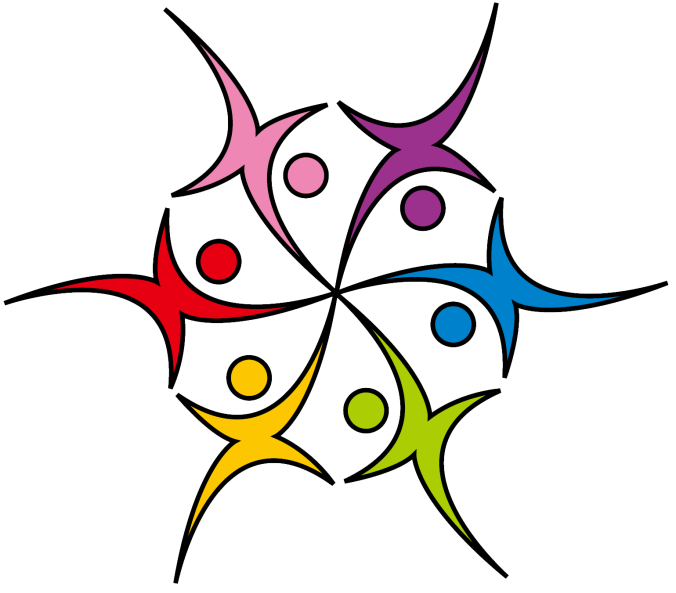 2012年青少年科学调查体验活动调查数据在线提交与网站功能使用
2012年6月
简要说明
http://www.scienceday.org.cn/
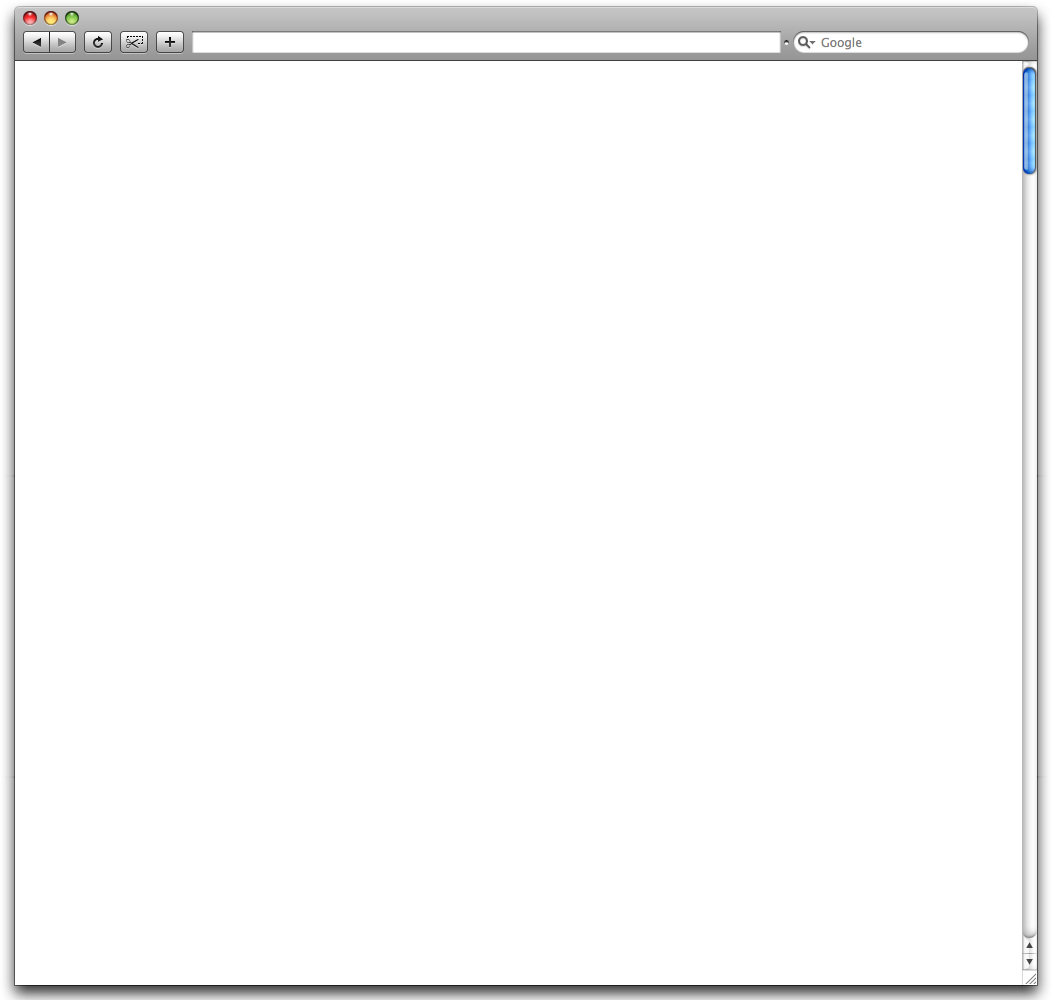 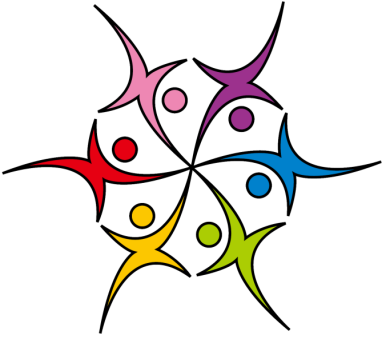 http://www.scienceday.org.cn/
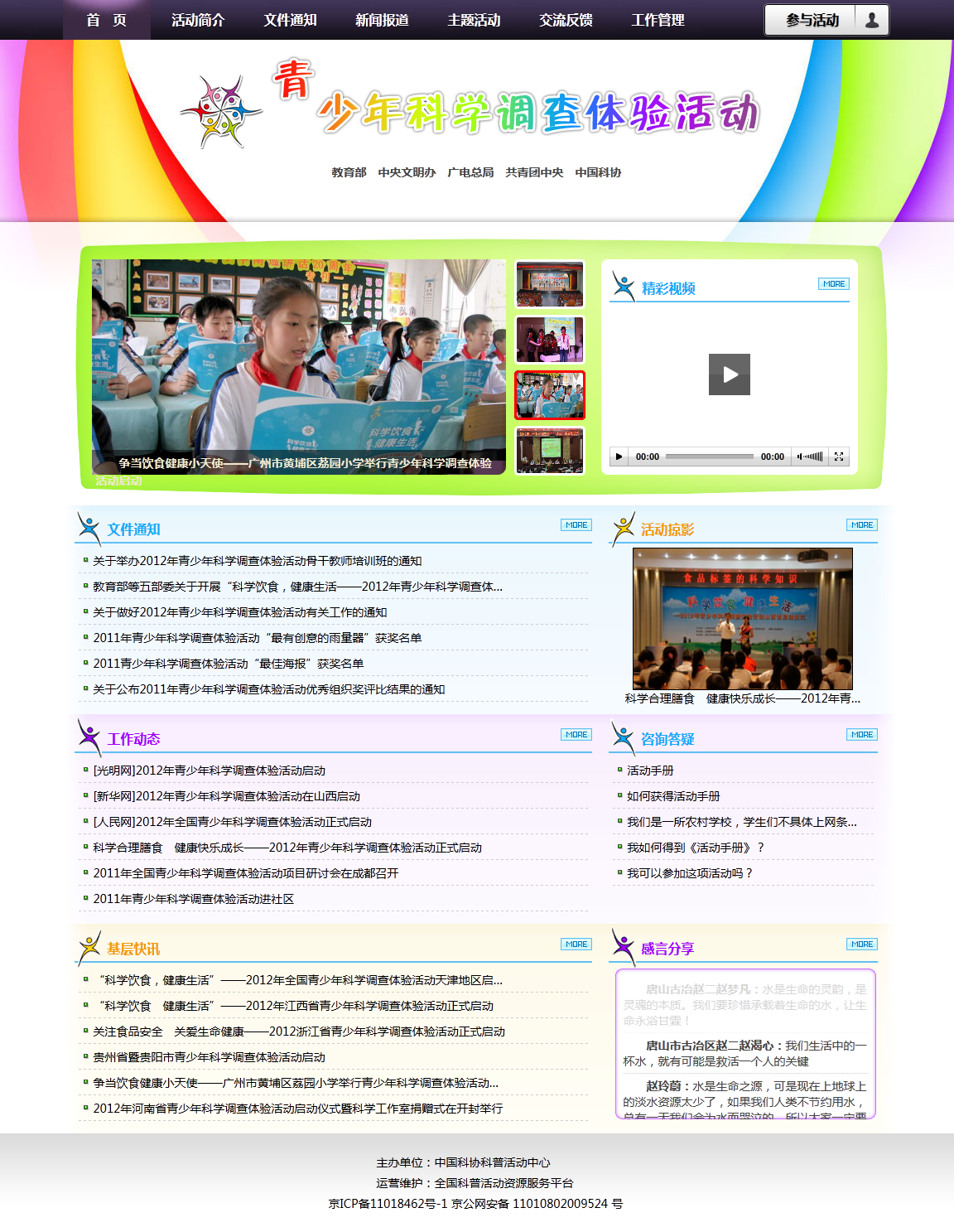 青少年科学调查体验活动官方网站
整体结构
用户
数据库
网站系统
官方网站
管理后台系统
年度专题
与
数据提交
使用条件
软件条件
硬件条件
可连接至互联网的计算机
兼容主流网页浏览器
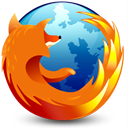 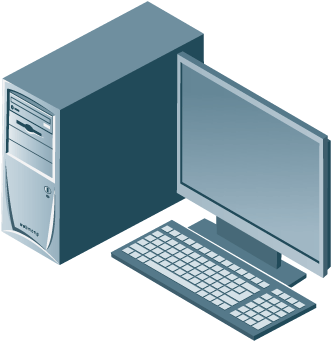 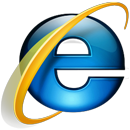 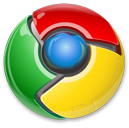 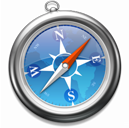 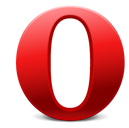 提交内容
早餐调查
个人信息
新增
填写家庭连续
7天米面油盐的用量
填写提交者个人信息，如姓名、学校、年级等
填写暑假期间连续7天的早餐情况。
填写提交者
个人日常饮食
习惯信息
家庭调查
饮食习惯
简要流程
用户
登录
网站
注册
用户
登录
系统
个人信息
早餐调查
家庭调查
习惯调查
正式提交
实际体验
请按照如下步骤体验申报
设置笔记本电脑，加入名为 CAST  的无线网络。
１
打开浏览器，在地址栏输入如下网址，并回车：
http://192.168.1.2/
按照说明进行操作。
2
3
疑难解答
电子邮箱将在通知注册信息、找回密码等场合使用，因此必须填写。如果学生没有邮箱，建议可以填写其父母或者指导教师的邮箱。
如果注册时没有在学校列表中找到自己的学校，请点击弹出选项窗口下方的“新增学校”链接，填写自己学校的名称、类型，提交保存即可。
注册账号时，没有在列表中找到自己所在的学校，该怎么办？
注册账号时，学生没有电子邮箱，该怎么办？
疑难解答
网上填写数据时，4部分内容可以先后分几次填写完成。但是仅就其中某一部分内容而言，必须一次性填写完成并提交保存。
可以从注册时指定的电子邮箱中查找注册信息信件，参看邮件内容；或者通过找回密码功能找回。
　　因种种原因确实无法自助找回的，可以发送邮件至dcty@xiaoxiaotong.org，请求组委会给予协助。
填写数据时，可否中途退出，随后再次登录继续填写？
学生忘记自己注册的账号或者密码怎么办？
疑难解答
出现这种情况时，请首先检查页面，确认是否出现了红色的提示文字，指出填写的内容存在的问题或者错误。
　　如果确认页面中没有出现错误提示，则可能是当时网络速度较慢，请换时间段再次填写。
点击了“提交”按钮后，网页一直没有变化，该怎么办？
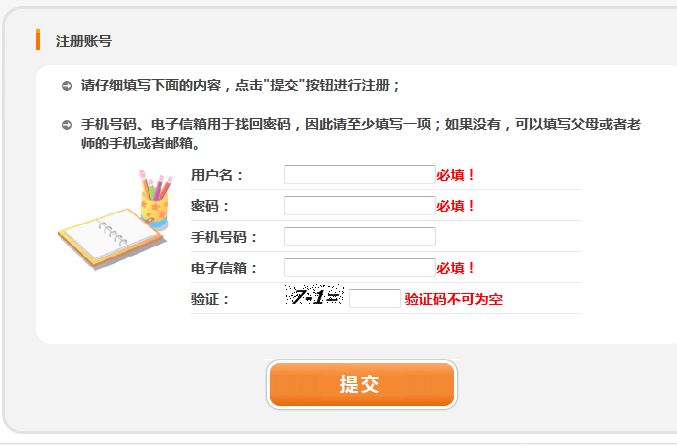 疑难解答
在某些特殊情况下，网站可能会出现错误。在这种情况下，用户不能继续提交数据，请及时发送邮件至dcty@xiaoxiaotong.org，待收到问题解决的回复后再继续提交。
提交数据时，遇到了错误页面时该怎么办？
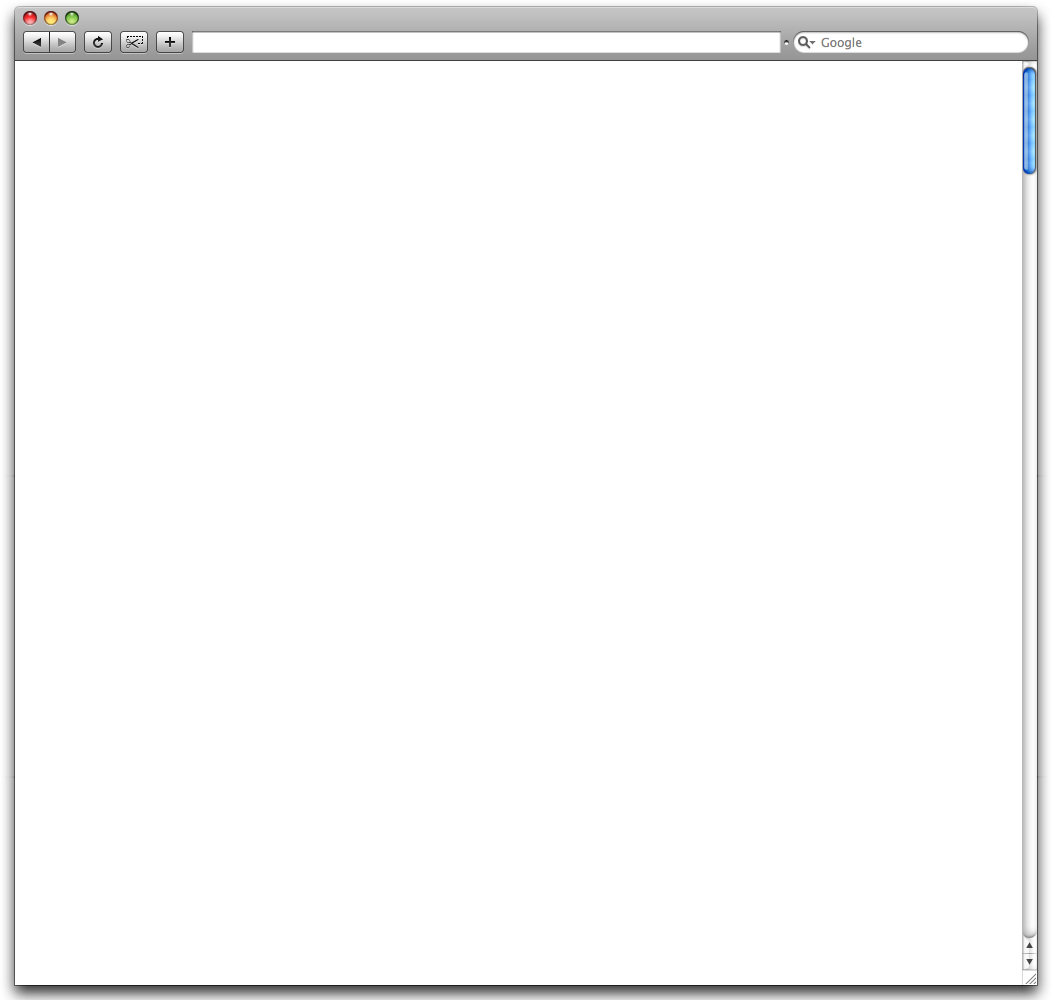 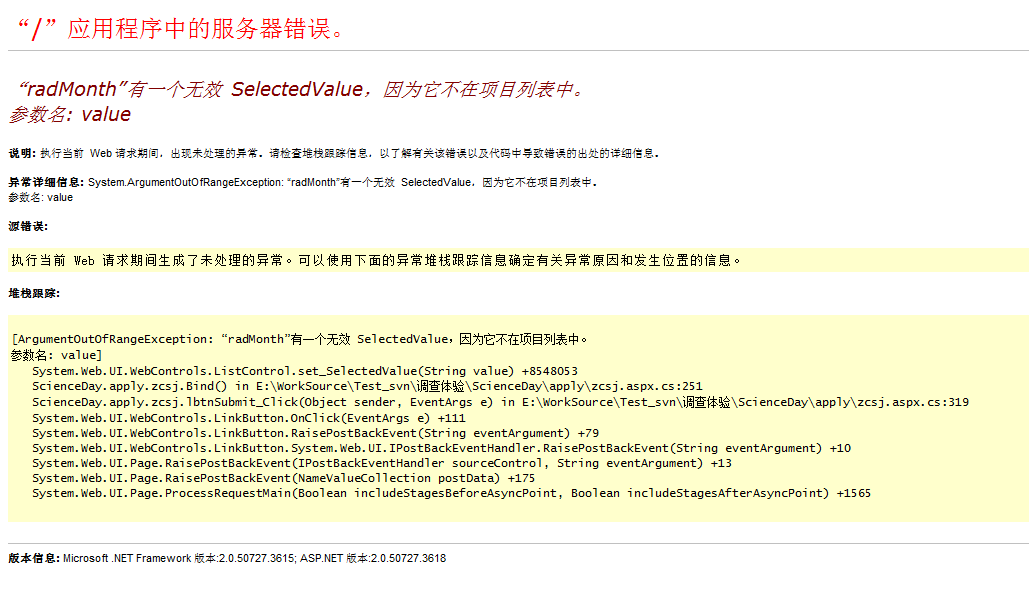 疑难解答
？
请您提出问题
咨询途径
活动期间，在网上申报时发现问题或者需要帮助，请咨询：
联  系  人：王伟伟、石剑波
联系电话：010-59792520
电子邮件：dcty@xiaoxiaotong.org。
使用说明
活动期间，可到官方网站下载使用说明:
网址： 
http://www.scienceday.org.cn/ ；
栏目：文件通知→下载
教师版
已经提供
学生版
即将提供
活动手册下载
活动期间，可到官方网站下载使用说明:
网址：http://www.scienceday.org.cn/ ；
栏目：文件通知→下载
修订内容：
（1）封二及P18：膳食宝塔，补充运动、水、成人参考量；
（2）P17、P18：明确“营养”和“食物”的区别；
（3）P15页：调整说法“没有营养、不建议食用”
请您提出宝贵意见和建议
以下内容也包括在在会后的调查问卷中，您可以在问卷中反馈意见。
您提出的各项意见和建议，我们都会认真考虑。
站在学生的角度，您认为网上提交数据时，学生会遇到什么样的困难？教师需要给学生什么样的帮助？
１
请您提出宝贵意见和建议
以下内容也包括在在会后的调查问卷中，您可以在问卷中反馈意见。
您提出的各项意见和建议，我们都会认真考虑。
您认为如果不对学生进行培训，学生能否通过网络提交数据？
　　□可以　　□有困难
　　请勾选您认为学生可能遇到困难的地方：
　　□注册账号　　□找回密码　　□填写我的信息　　      
　　□填写早餐调查     □填写家庭调查　　□填写调查问卷
　　□其他
　　请简要说明存在的问题：
２
请您提出宝贵意见和建议
以下内容也包括在在会后的调查问卷中，您可以在问卷中反馈意见。
您提出的各项意见和建议，我们都会认真考虑。
从整体来看，您认为现有的网上提交系统是否达到了实际应用的水平？
□还需修改完善，不能实际应用
□基本满足实际应用需要
□较好地满足了实际应用需要
３
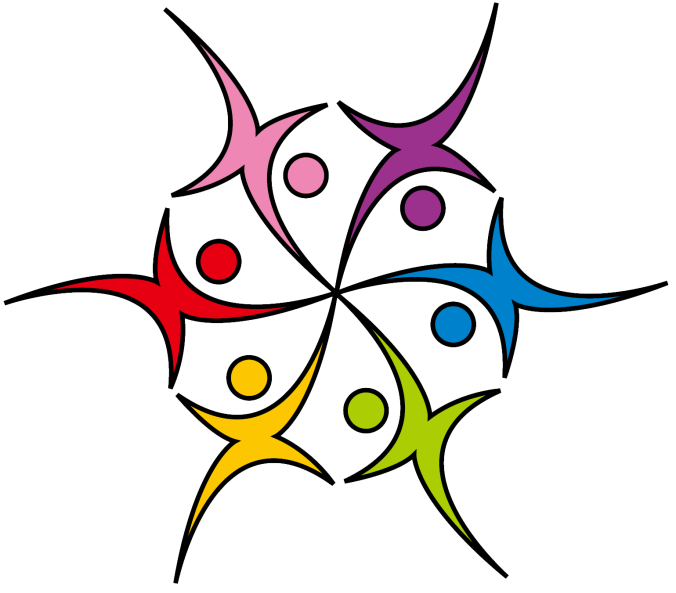 谢谢大家！